Subject Name: Information System: Analysis Design & 				ImplementationSubject Code : BCA 602 (N)Topic : Software Project Management
HIMANSHU SHUKLA
	     Department of Computer Application
		UIET, CSJM University, Kanpur
Software Project Management
Software Project Management ( SPM )
A project is well-defined task, which is a collection of several operations done in order to achieve a goal (for example, software development and delivery).

A Software Project is the complete procedure of software development from requirement gathering to testing and maintenance, carried out according to the execution methodologies, in a specified period of time to achieve intended software product.

Software project management is an art and science of planning and leading software projects

It is a sub-discipline of project management in which software projects are planned, implemented, monitored and controlled.
Need of Software Project Management
Software is said to be an intangible product.

The underlying technology changes and advances so frequently and rapidly that experience of one product may not be applied to the other one.
Triple constraint of Software Project
It is an essential part of software organization to deliver quality product, keeping the cost within client’s budget constrain and deliver the project as per scheduled.
There are several factors, both internal and external, which may impact this triple constrain triangle.
Therefore, software project management is essential to incorporate user requirements along with budget and time constraints.
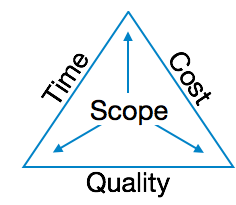 Software Project Manager
A software project manager is a person who undertakes the responsibility of executing the software project.

Project manager may never directly involve in producing the end product but he controls and manages the activities involved in production.

A project manager closely monitors the development process, prepares and executes various plans, arranges necessary and adequate resources, maintains communication among all team members in order to address issues of cost, budget, resources, time, quality and customer satisfaction.

Managing People ( Act as project leader, Managing human resources, Setting up reporting hierarchy etc. )

Managing Project ( Defining and setting up project scope, Managing project management activities, Monitoring progress and performance, Risk analysis at every phase, Act as project spokesperson )
References:
www.tutorialspoint.com
www.geeksforgeeks.org
www.javatpoint.com
V. Raja Raman : Analysis and Design of Information Systems
Jeffrey L Whitten & Lonnie D Bently: System Analysis and Design Methods